Welcome to 




Lewis & Clark High School
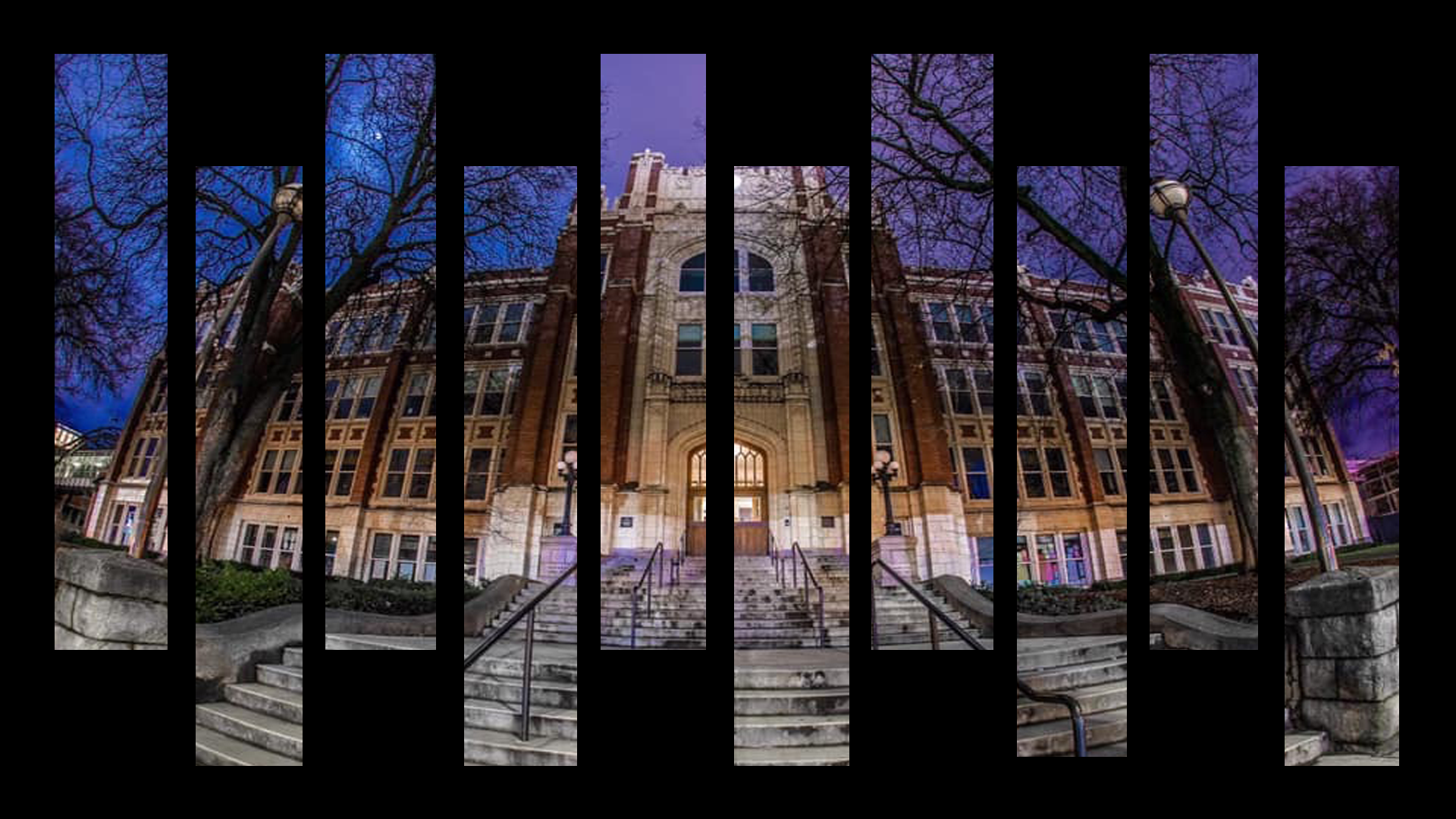 LC Administrators
Principal - Ivan Corley
Assistant Principals
Student Services - Brandon Bouge, Phil High-Edward
Teaching & Learning - Janet Lane, Theresa Meyer
Principal Assistant - Rachel Glines
Activities/Athletics - Austin Johnson
Our Mission is to…
Create a safe and caring learning environment for all our students.
Provide an educational experience that exceeds high standards and provides graduates with the confidence, knowledge and skills to assure success in life.
The Elements of Success at LC
Providing the best instructional practices in every classroom
Sharing high expectations AND high support
Creating connections and fostering student involvement
Focusing on relationships and KNOWING kids
Being advocates for ALL students
LC’s Academic Achievements
Advanced Placement 
24 different AP classes offered (over 55 sections)
1,151 AP tests given in 2023 with 69% earning college credit
179 AP Scholars in 2023
Named a Silver Award for AP Honor Roll 2023
Newsweek, WA Post, Daily Beast - LC is consistently listed as one of the state & nation’s best high schools.
Counselors & Student Support
Student Support:
Calvin Bruce (College & Career)
Mayra Galvan (College Success Foundation)
Katrina Bech, Mike Nepean (Intervention) 
Kari Hedges (Mental Health) 
Sandra Mathews (Psychologist)
Curt Chambers (HEART Program)
Kaitlyn Painter (Campus Safety)
Gary Cooper (Campus Safety)
9th Grade Counselors:
Amy Haghighi (A-J & SpEd)
Emily Magnuson (K-Z & ELD) 

10th - 12th Grade Counselors:
Stacey Donahue (10th grade)
Charlene Dupper (11th grade)
Annette Pare (12th grade)
The Counselor Role
The counselor wears many hats:
Communication with parents, students, & teachers
Registration guidance
Post-High School guidance
Social-emotional support
Appointments with counselors are easy to make and, if necessary, students can be seen immediately for support.
It Takes a Little More to Be a Tiger!
Middle school performance has a significant effect on how well a student will do in high school.
High school is a new beginning - an opportunity to determine his/her own success! 
Every class counts in high school - grades, attendance, and attitude matter!
Student Success
Consistent Attendance - your student needs to be here every day! 
Monitor progress - grades and attendance can be tracked in real time on PowerSchool.
Communicate frequently - if you have a question or issue, email/call teachers as your first step as soon as an issue arises.
Stay current, remain persistent, and follow up for help.
Advisory
Once a week:
Same Advisor for all 4 years
Social emotional support
College and career readiness
School involvement and activities 
Registration preparation and guidance
High School & Beyond Plan
Spring/Summer Opportunities
8th Grade Visit in June (TBD)
9th Grade Orientation in August
Find classrooms, reconnect with friends
NewTech Skills Center Summer Academy
Visit www.skillscenter.com for info on classes
Speed & Strength Camp
Get ready for Fall sports, meet coaches, make new friends
Summer Camps
Band, Football, Basketball, Softball, Soccer, & Volleyball
Making Connections
We offer 19 different athletic programs from 9th to Varsity
Over 44 different extracurricular activities and clubs
We know that students who are involved in high school:
perform better in academic classes
feel a greater sense of confidence and self-esteem
have a higher attendance and graduation rate
are less likely to get involved in drugs/alcohol
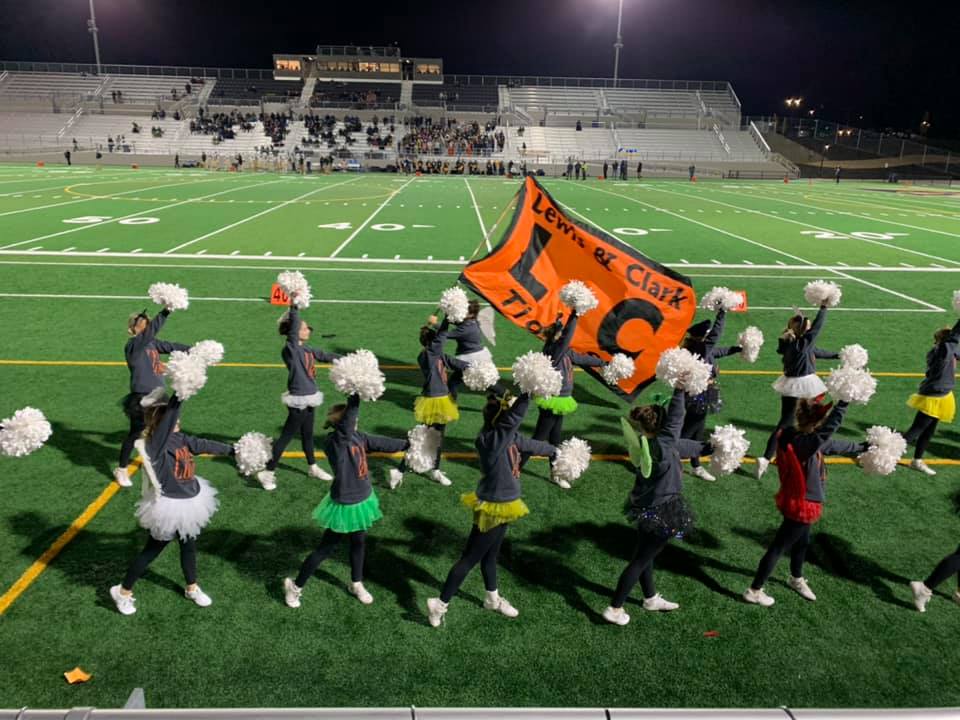 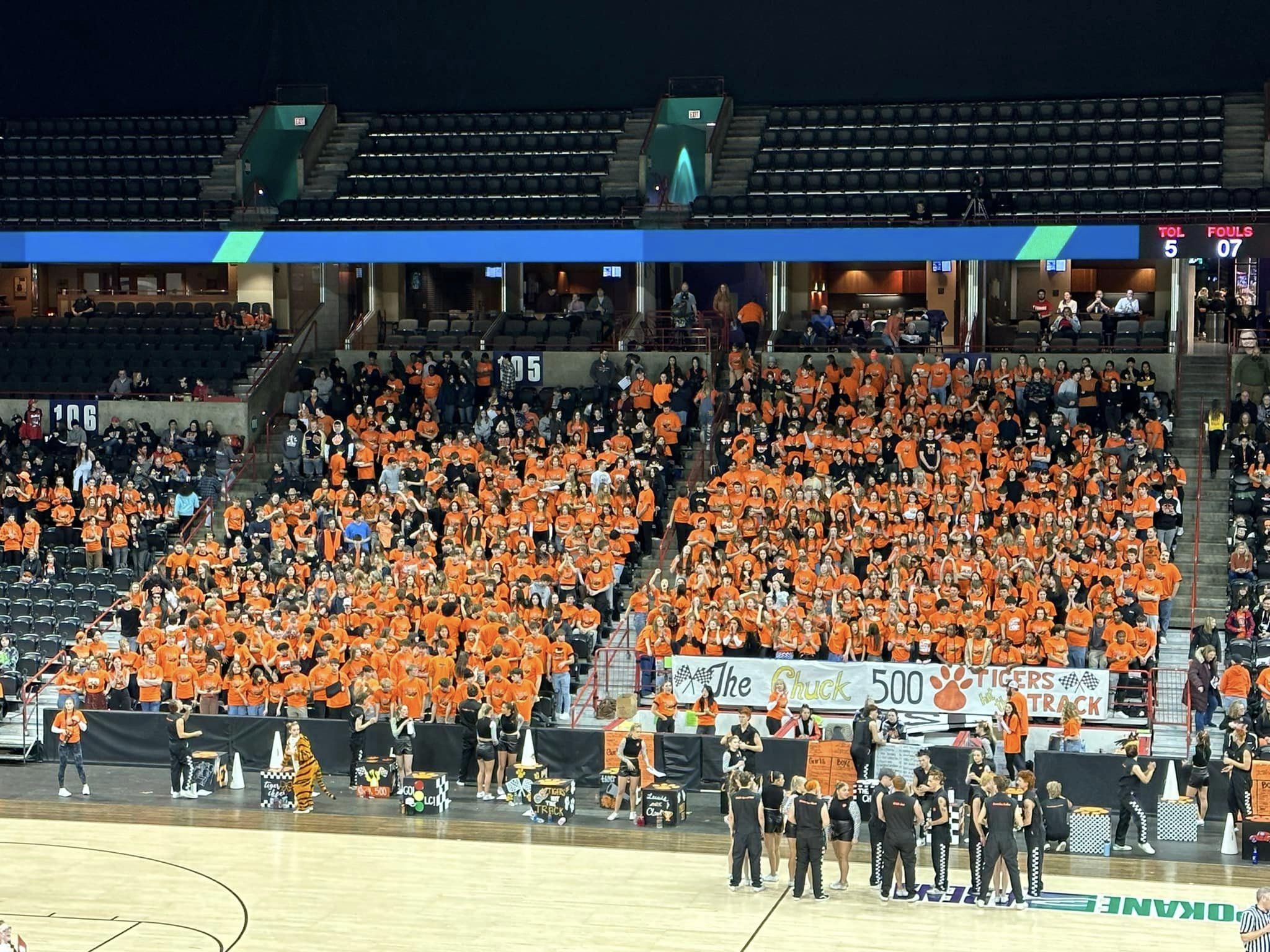 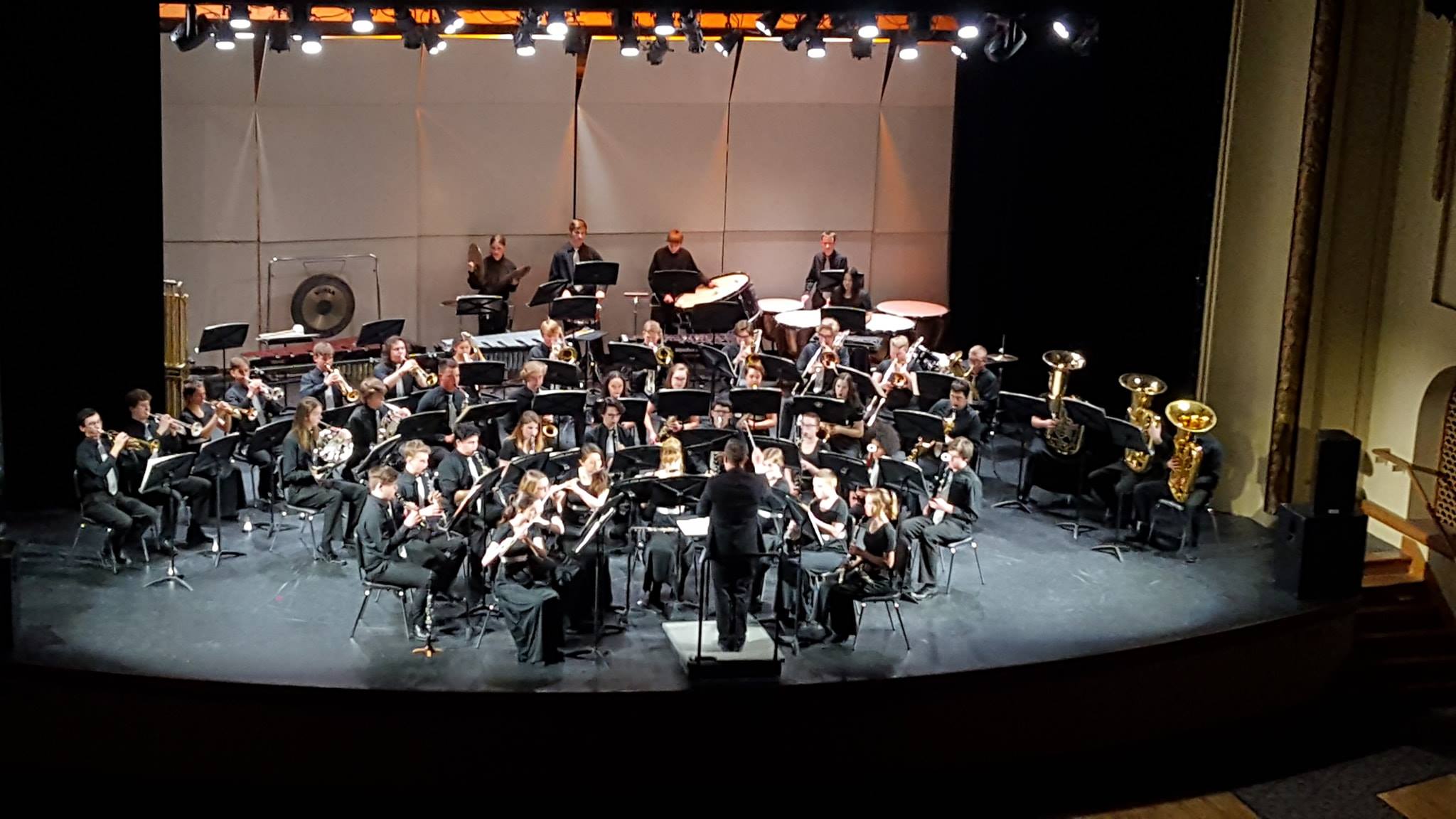 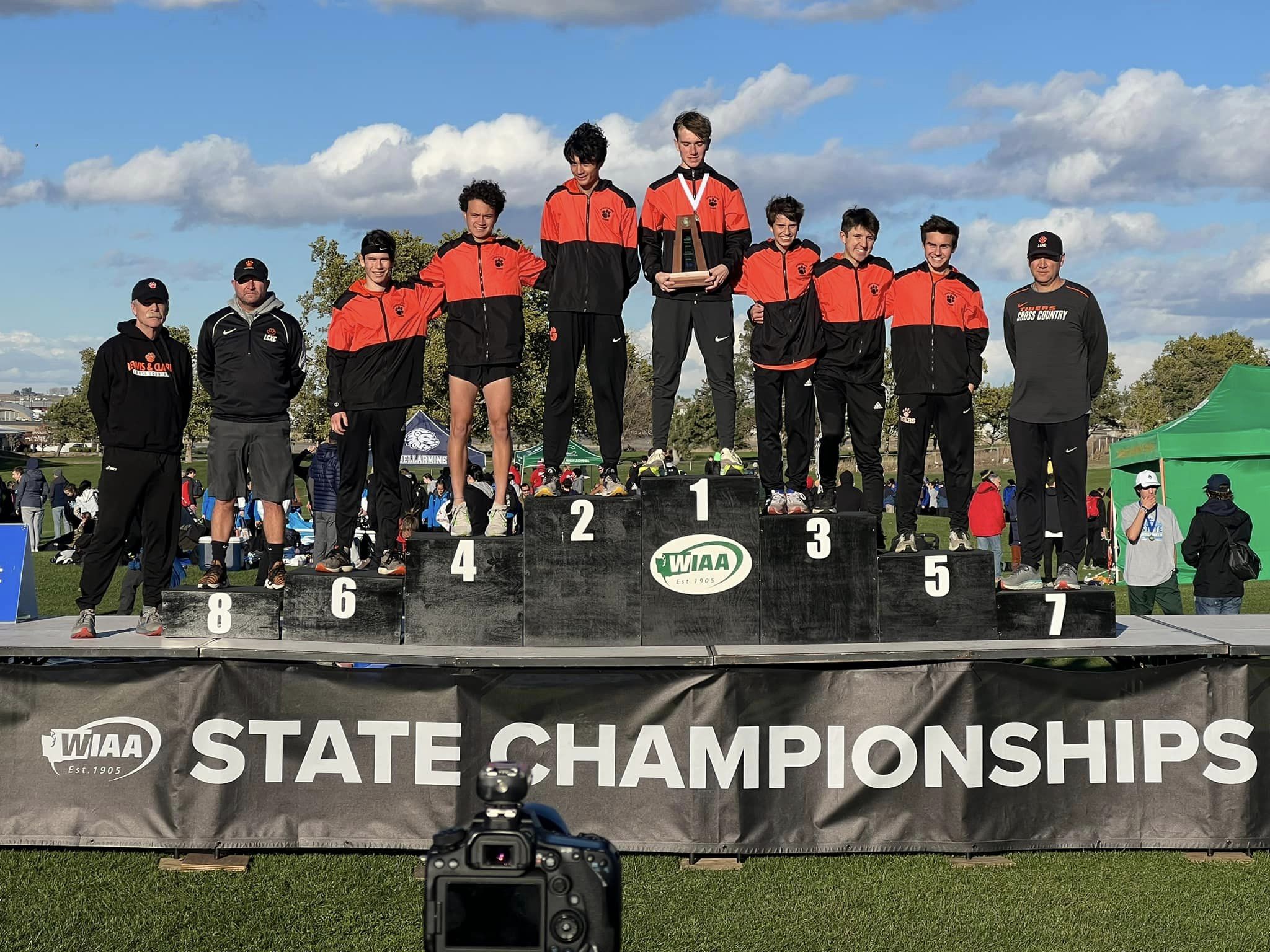 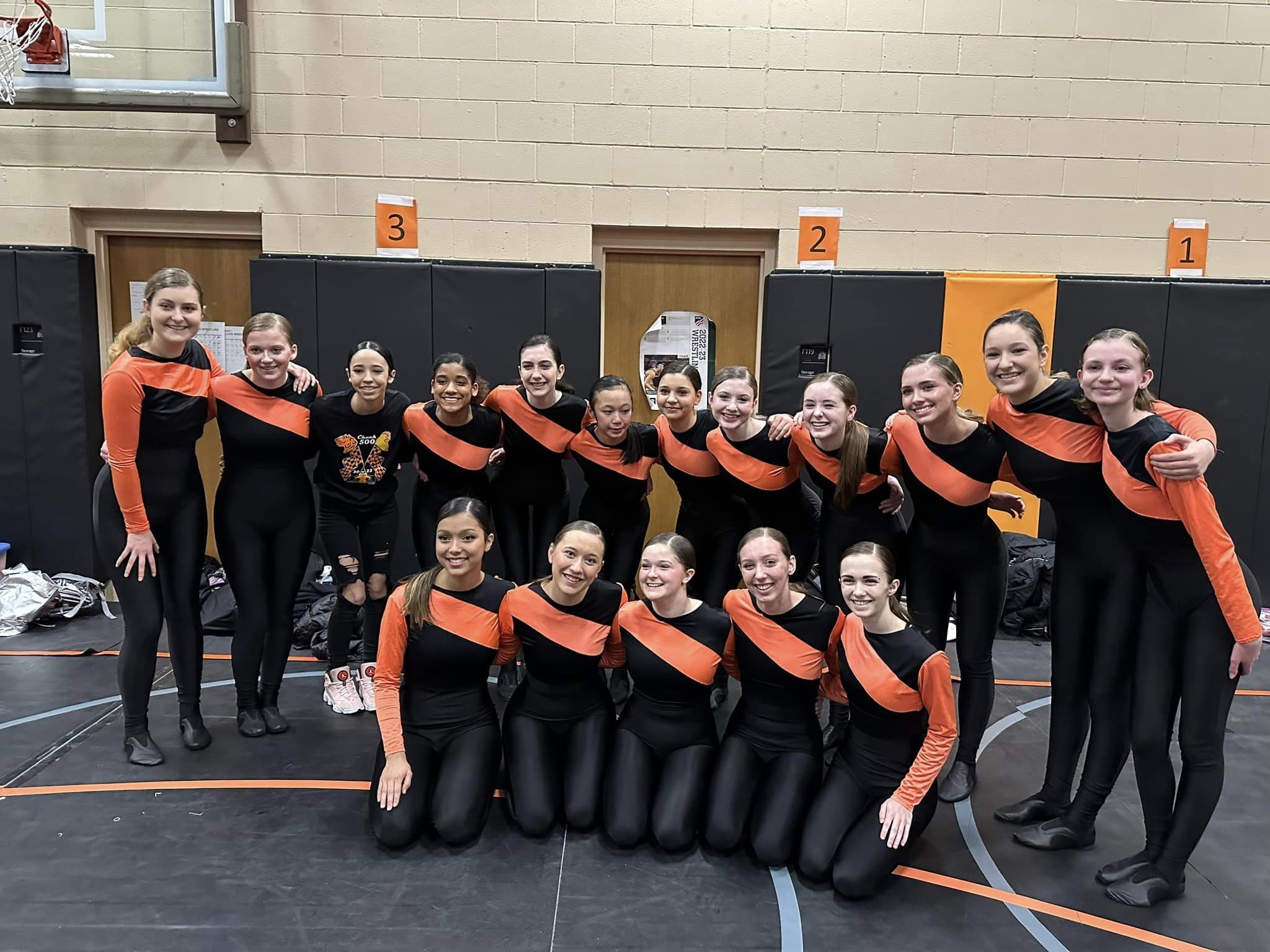 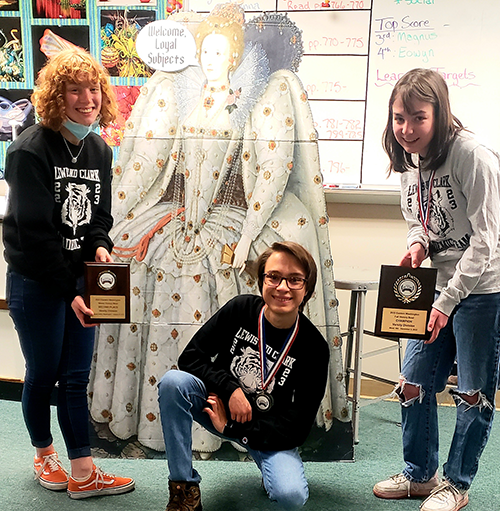 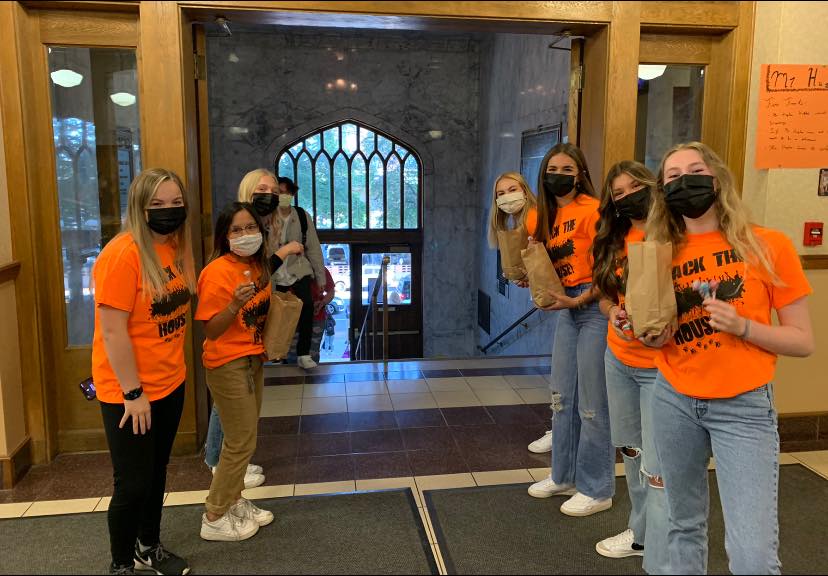 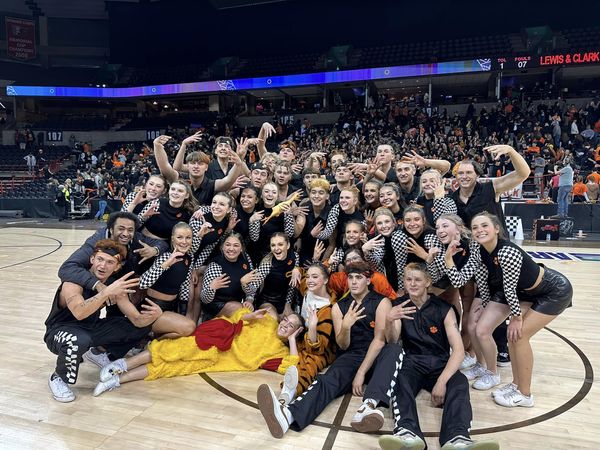 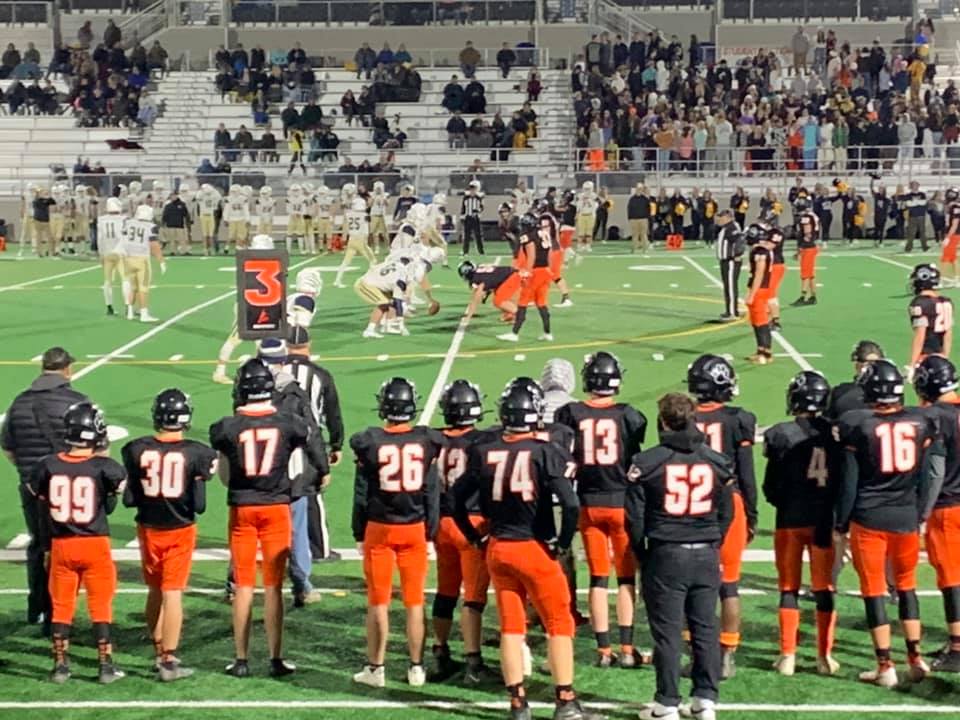 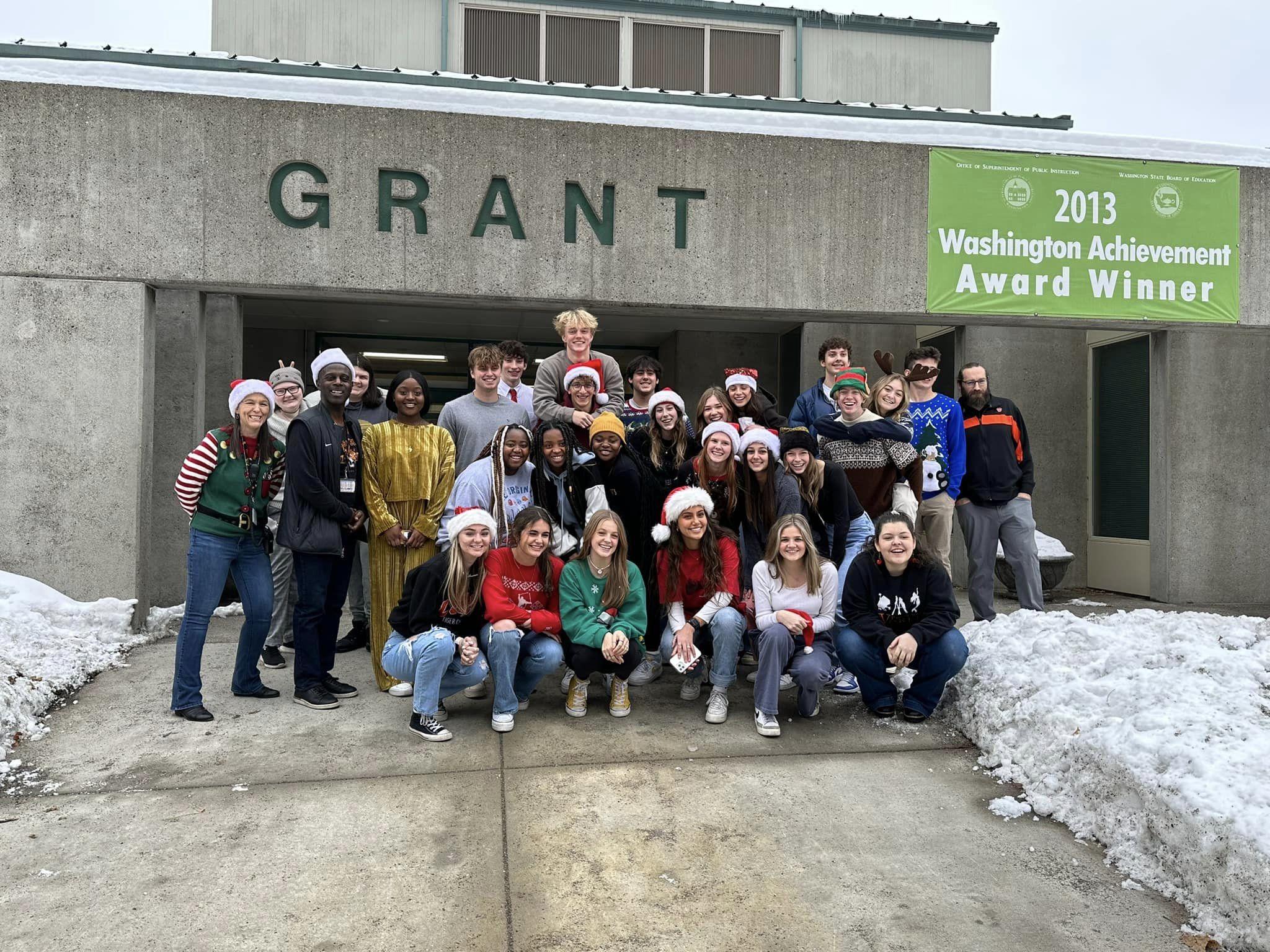 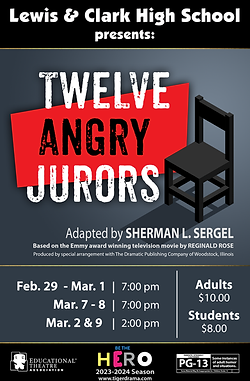 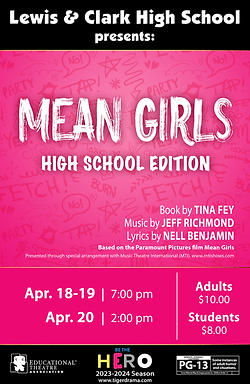 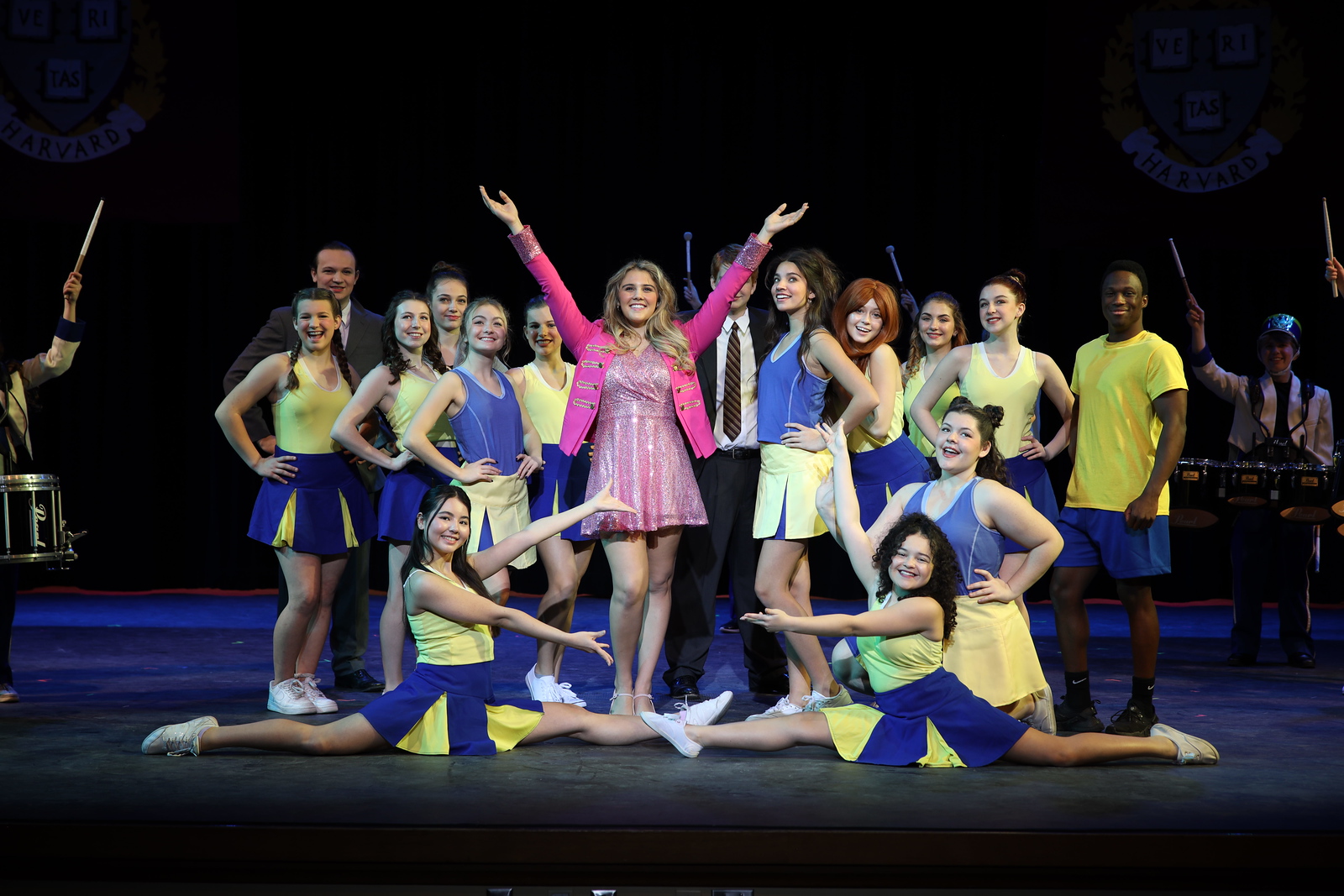 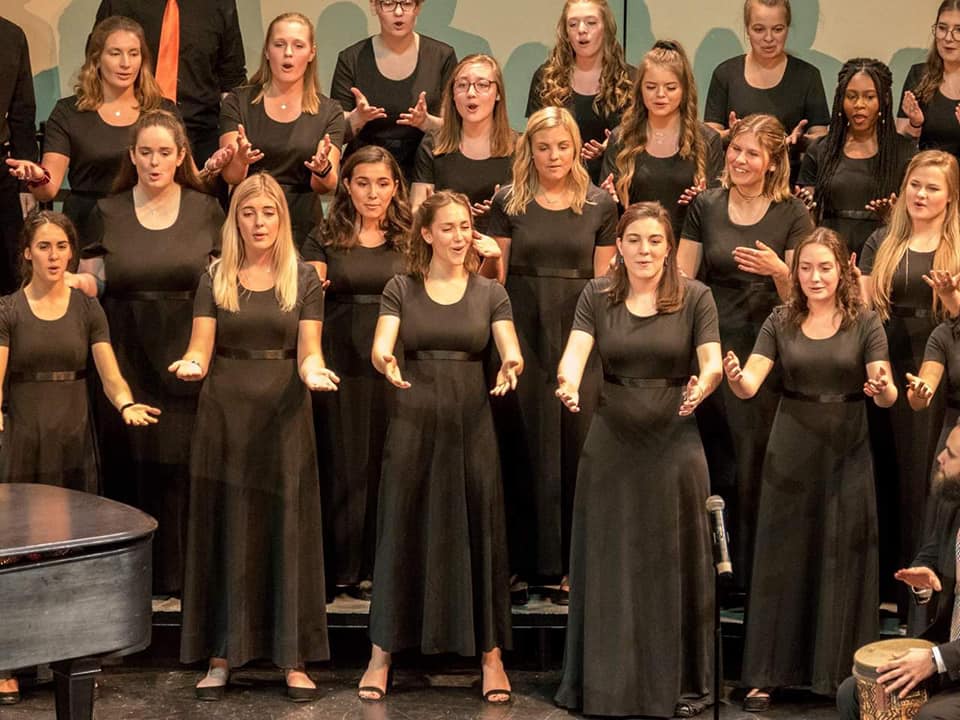 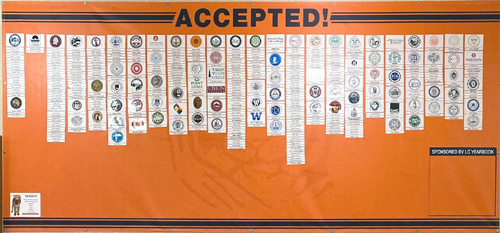 Examples of Activities & Athletics
Parent Connections
Boosters: Athletic/Activity supporters 
LCMPA: Band/Orchestra/Choir parent group
STAGE: Drama parent group
Parent Advisory Group
Visit www.lctigers.com for school info
Follow us on Facebook
Join the “LC News You Can Use” email group
Make sure you are PowerSchool savvy!
Choice Transfer Requests
All transfer requests are handled at the district level using an online portal
If you haven’t yet applied, there is still time, but do not wait too long - the deadline is February 15 for round 1
Within a week of the portal closing, we’ll begin making acceptance contacts!
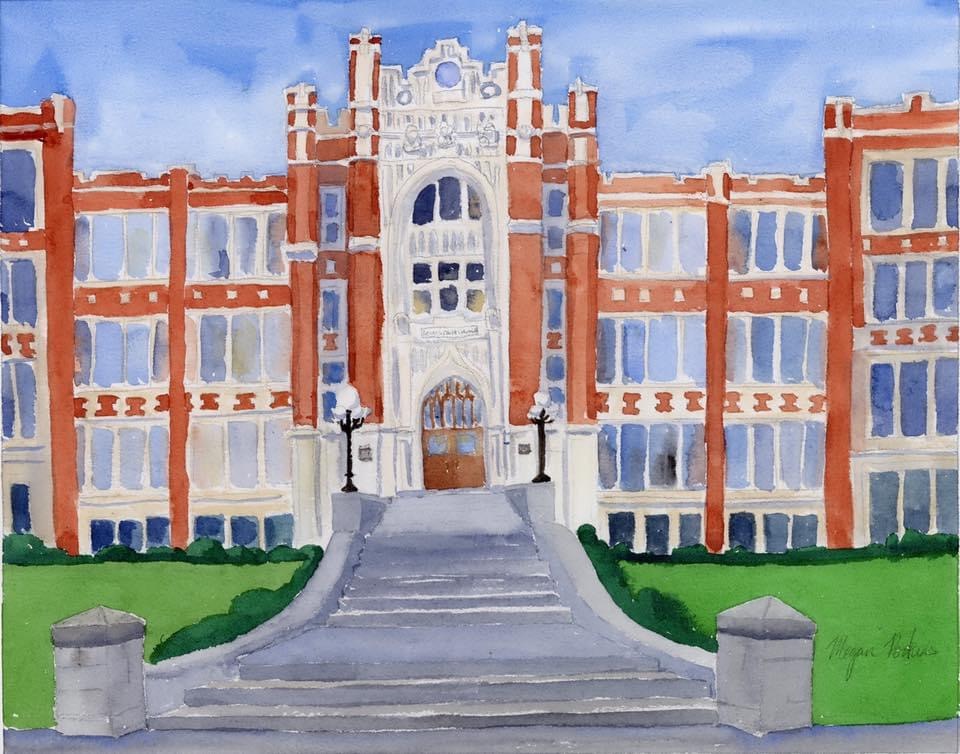 LC9th GradeCourseOfferings
Graduation Requirements
ENGLISH OPTIONS4 credits required to graduate
ENGLISH 9Focus on reading, writing, grammar using the Springboard Curriculum
ENGLISH 9 HonorsMore sophisticated reading and writing instruction to prepare for AP at 11th/12th grades
MATH OPTIONS3 credits required, 4 recommended
Algebra 2
Geometry
Algebra
The next step after 8th grade math. If you are earning a C, D, or F in Algebra now, you might want to take Algebra again.
Honors
Algebra 2
Honors
Geometry
After Algebra in 8th grade if you are earning a B or better.
After Geometry in 8th grade if you are earning a B or better.
SCIENCE OPTIONS3 credits required, 4 recommended
MESA BIOLOGY
Same as Biology, but only for girls & students of color. Work with WSU & EWU on special projects.
BIOLOGY
Full year of biological plant and animal sciences as a foundation for higher-level science.
HONORS CHEMISTRY
Strongly suggested that you have taken Algebra in middle school with a B or better. Recommended for general interest in science or a focus on biological sciences.
HONORS PHYSICS
Rigorous advanced option, research project class. Strongly suggested that you have taken Algebra in middle school with a B or better. Recommended for a specific interest in math or engineering.
HEALTH/FITNESS.5 health required; 1.5 fitness required
HEALTH
1 semester class on physical and mental health
FITNESS/ADVANCED CONDITIONING/ADVANCED LIFETIME FITNESS
1 semester class focusing on creating lifetime fitness habits
SVL
Online options for health and fitness. If you take these classes in SVL, you will open an additional elective period in your schedule. You MUST register for SVL online, this process doesn’t register you for SVL.
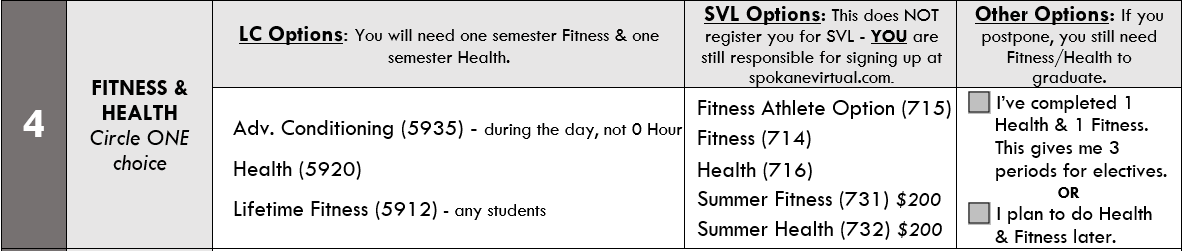 CTE ELECTIVES
ART & GENERAL ELECTIVES
Middle School Registration
February 7 - Odyssey Middle School (20)
February 8 - Yasuhara Middle School (3)
February 9 - Spokane Public Montessori (10)
February 13 - Sacajawea Middle School (364)
February 14 - Flett Middle School (1)
February 16 - Chase Middle School (9)
February 21 - Garry Middle School (1)
February 22 - Shaw Middle School (3)
	TBD - Peperzak (5) & SVA (2)
Breakout Rooms
If you have questions about specific classes/departments/course sequences/etc. go to the room listed on the white sheet.
Teachers will be available in the rooms to answer all of your questions. 
All rooms are located on the main floor.
Breakout Rooms
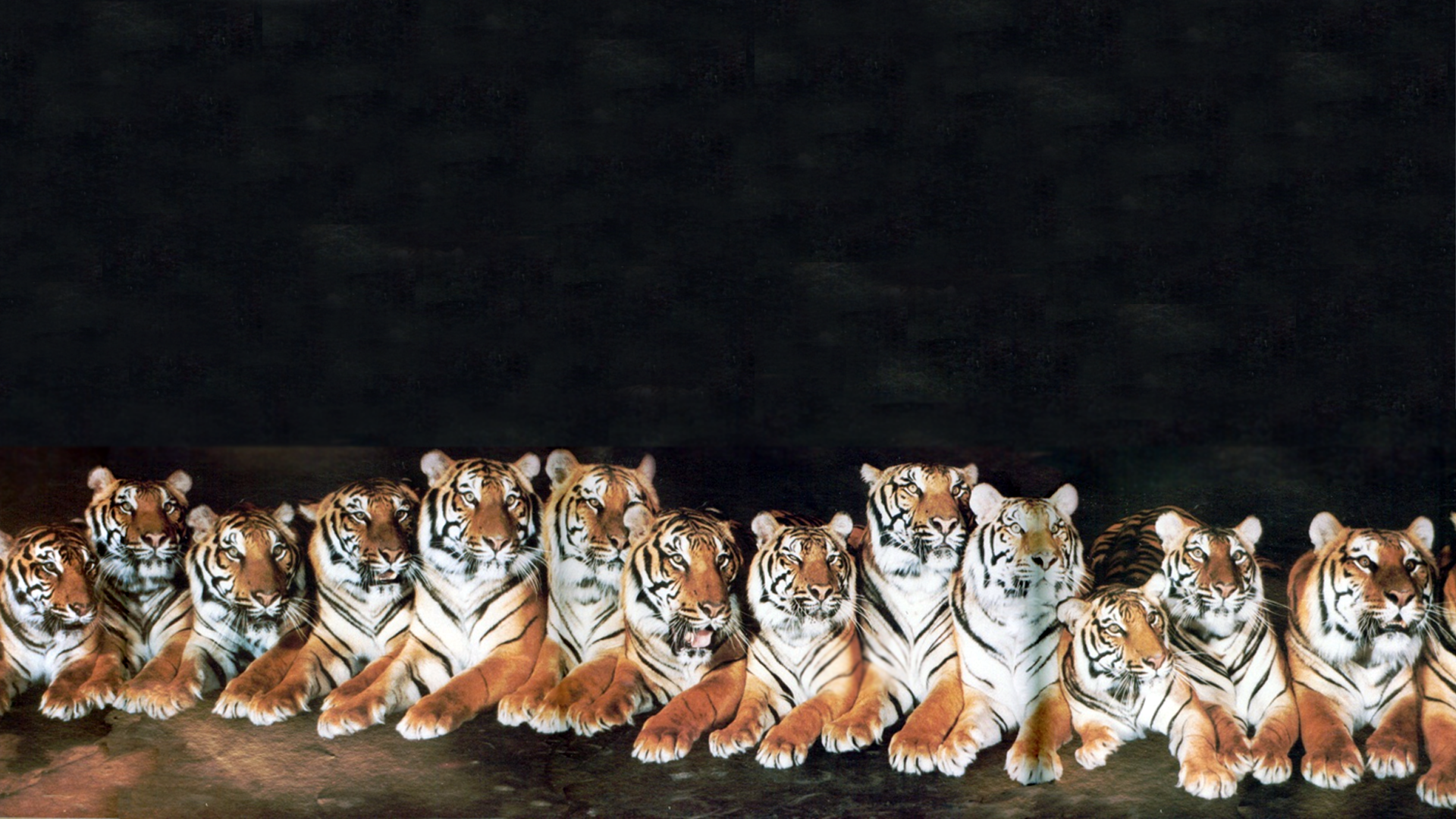 We are excited towelcome the Class of 2028into our Tiger Family!